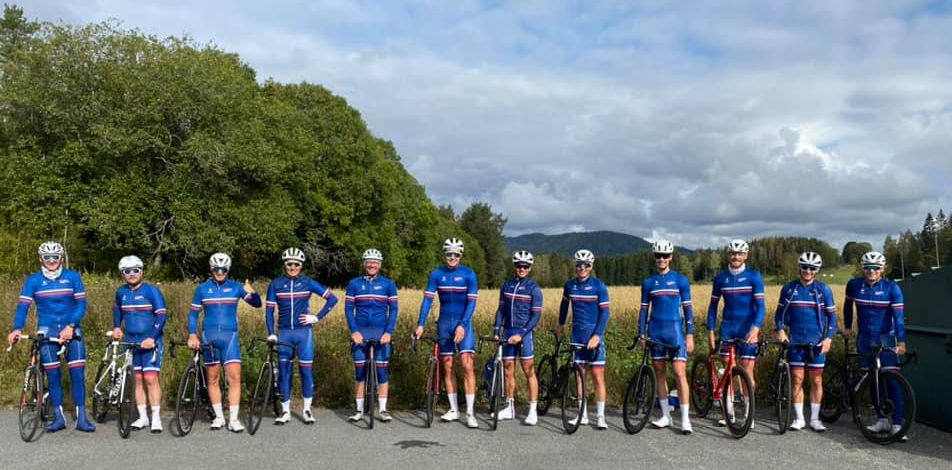 Årsmøte 2021 – Hasle Løren Sykkel
Agenda
Formaliteter
Regnskap 2021 og budsjett 2022
Årsberetningen for 2021
Vedtak for 2022
Annet
Formaliteter
Godkjenning av inkalling
Valg av møteleder og referent
Valg av to personer som skal undertegne protokollen
Regnskapet for 2021
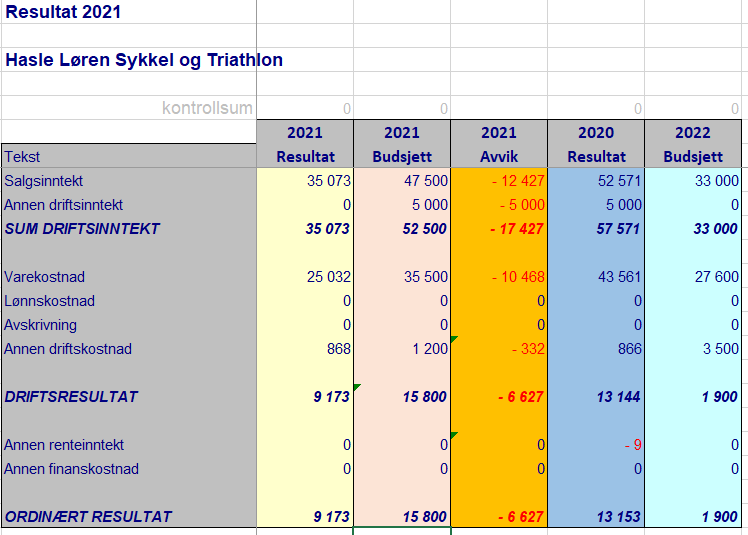 Sunn økonomi også i 2021
Regnskapet for 2021
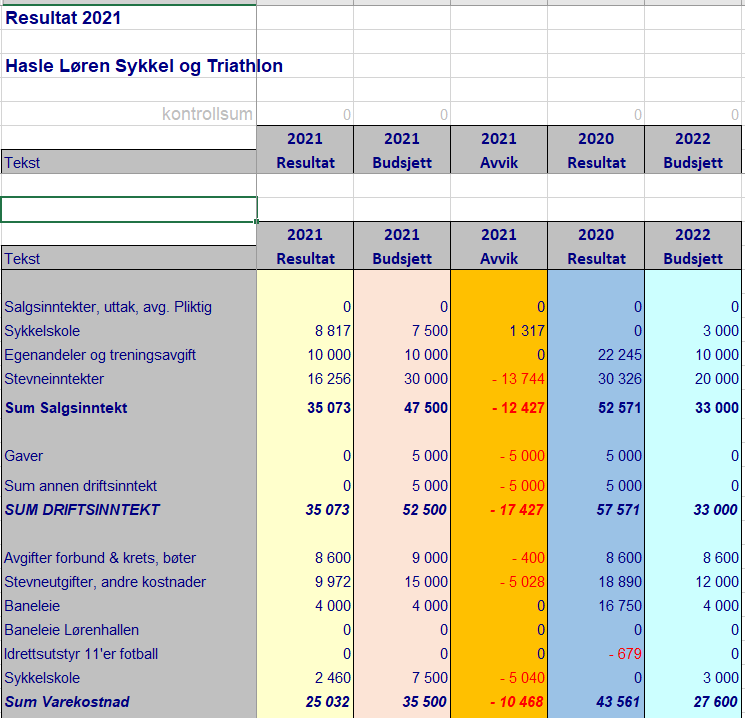 Bjerkekross i pluss (2k) på tross av covid
Junioravdelingen (sykkelskole) hadde for høy treningsavgift
“Symbolsk” treningsavgift gir god trygghet i regnskapet
Ingen sponsorinntekter
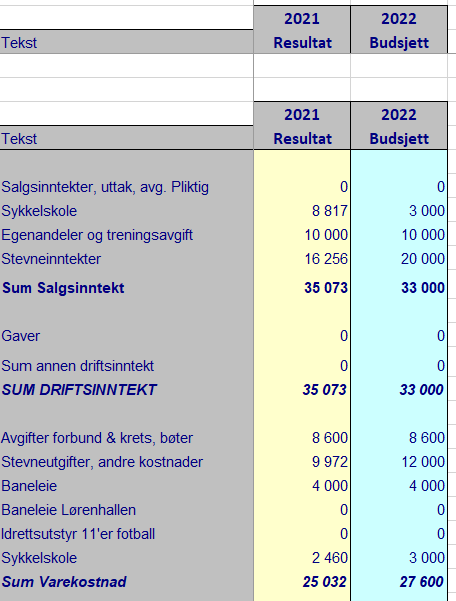 Budsjett for 2022
Vi satser på en litt større deltakelse på bjerkekross til neste år
Treningsavgift på 100 kr videreføres. Juniorgruppa kjører 200 kr. 
Ellers likt som i år
Årsberetning
Se eget dokument
Valg
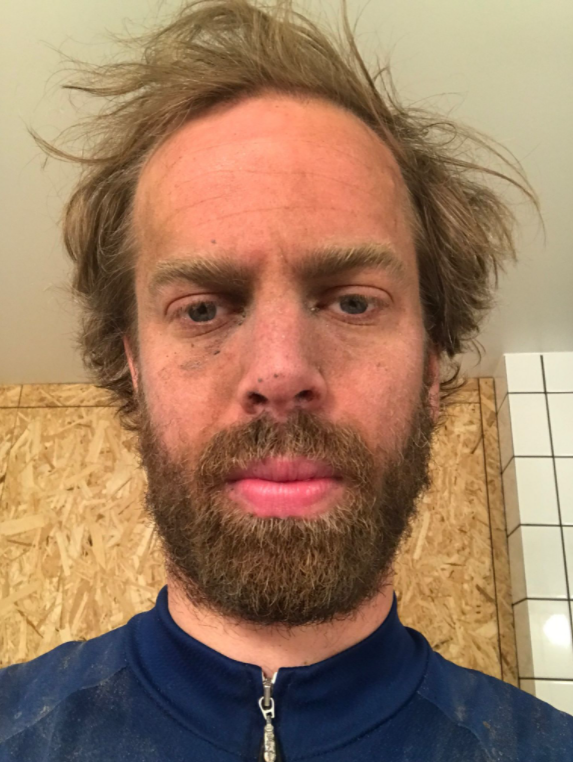 Nytt styremedlem (for to år)
Styret for 2022:Eirik Sausjord (styreleder)Simen Øien (styremedlem)Simen Enger (styremedlem/nestleder)
Valgkomite for 2022:Aslak Eriksrud og Lasse Ask (ikke på gjenvalg)
Annet / inkomne forslag
Flytte forumet ut av facebook
Bedre dialog med juniorgruppa
Er det behov for investeringer til klubben?